Figure 11. Average FA weighted first principal direction maps illustrated through color maps, where each component of a ...
Cereb Cortex, Volume 19, Issue 3, March 2009, Pages 675–687, https://doi.org/10.1093/cercor/bhn112
The content of this slide may be subject to copyright: please see the slide notes for details.
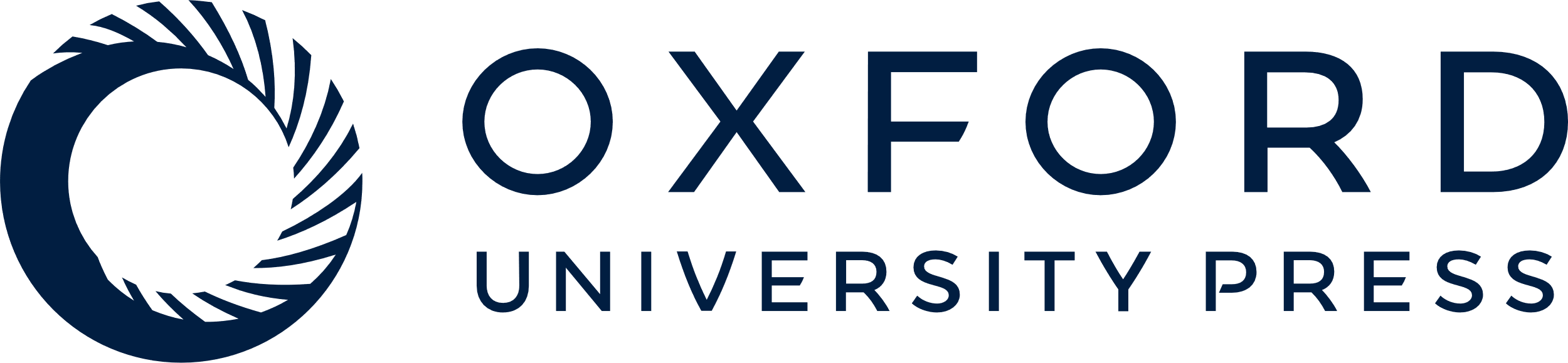 [Speaker Notes: Figure 11. Average FA weighted first principal direction maps illustrated through color maps, where each component of a principal direction is represented as a color component. Principal direction map depicts fiber orientations in a brain. Crispness of the average color maps highlights high level of registration accuracy. As a result, after normalization most of inter-subject variability is carried in FA maps.


Unless provided in the caption above, the following copyright applies to the content of this slide: © The Author 2008. Published by Oxford University Press. All rights reserved. For permissions, please e-mail: journals.permissions@oxfordjournals.org]